ΗΓΕΣΙΑ
ΔΑΦΝΗ ΚΑΪΤΕΛΙΔΟΥ
Τι κοινό υπάρχει μεταξύ τους?
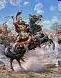 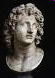 Μ. Αλέξανδρος
Ιούλιος Καίσαρας
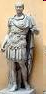 Μεγάλοι ηγέτες
Ναπολέων
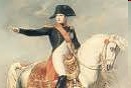 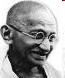 Μαχάτμα Γκάντι
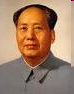 Μάο
One does not discover new lands without consenting to lose sight of the shore for a very long time
Ηγέτης
Ηγέτης (Leader) ≠ Διοικητής (Manager)
Ηγεσία (Leadership): η διαδικασία κατά την οποία ένα άτομο επηρεάζει τη συμπεριφορά και τις πράξεις άλλων ανθρώπων με σκοπό την επίτευξη κάποιων επιθυμητών στόχων.

Ηγέτης: 	αυτός που επιχειρεί να καθοδηγήσει μία ομάδα, αναδεικνύεται από την ομάδα, εμπνέει, κάνει αλλαγές….


Manager: 	  διορίζεται, έχει νόμιμη δύναμη, ελέγχει, δίνει οδηγίες –εντολές…
Διαφορές μεταξύ Διοίκησης (Μanagement) και Ηγεσίας
Πηγή: Bennis & Goldsmith, 1997: 9-10.
Πότε ασκείται επιτυχημένη ηγεσία?
Επιχειρούμενη ηγεσία:
Ο Α θέλει να αλλάξει τη συμπεριφορά του Β
Επιτυχής ηγεσία:
Η συμπεριφορά του Β αλλάζει λόγω της προσπάθειας του Α.
Αποτελεσματική ηγεσία:
Η αλλαγή της συμπεριφοράς του Β έχει αποτέλεσμα την ικανοποίησή του, την ανταμοιβή του ή την επίτευξη ενός σημαντικού στόχου του.
ΑΠΟΤΕΛΕΣΜΑΤΙΚΟΣ ΗΓΕΤΗΣ- ΘΕΩΡΗΤΙΚΕΣ ΠΡΟΣΕΓΓΙΣΕΙΣ
Real Leaders are ordinary people with extraordinary determination
ΓΕΝΕΤΙΚΗ ΘΕΩΡΙΑ ‘ο ηγέτης γεννιέται, δεν γίνεται’

Η αρχαιότερη προσπάθεια ερμηνείας του φαινομένου της ηγεσίας

Η ηγετική ικανότητα είναι κληρονομική 

Ελέω Θεού Βασιλεία

Γάμοι μεταξύ βασιλικών οικογενειών ώστε να διατηρούνται
      τα «καλά» γονίδια. Κλειστά σύνολα γονιδίων

ΑΠΟΤΥΧΙΑ ΘΕΩΡΙΑΣ τον 18ο και 19ο αιώνα λόγω:
α) Παρακμής των βασιλικών οίκων της Ευρώπης
β) Άνθισης της βιομηχανικής ηγεσίας (κατάληψη θέσεων εξουσίας από άτομα χωρίς βασιλική καταγωγή χάρη στις προσωπικές τους ικανότητες)
8
2) Η ΘΕΩΡΙΑ ΤΩΝ ΗΓΕΤΙΚΩΝ ΧΑΡΑΚΤΗΡΙΣΤΙΚΩΝ

 Αναπτύχθηκε μετά το Β’ Παγκόσμιο Πόλεμο

 Αποτελεί παραλλαγή της γενετικής θεωρίας.
Τα ηγετικά  χαρακτηριστικά (π.χ. ευφυΐα, επιβλητική εμφάνιση, “ύψος”, αυτοπεποίθηση, ικανότητα να εμπνέει τους άλλους, ανάγκη για επιτυχία κλπ) είναι έμφυτα, όχι όμως και απαραίτητα κληρονομικά.
Δεν δέχεται ότι πολλά χαρακτηριστικά (π.χ. επικοινωνιακές δεξιότητες) μπορούν να αποκτηθούν
- Τα ηγετικά χαρακτηριστικά που έχουν περιγραφεί κατά καιρούς από υποστηρικτές αυτής της θεωρίας είναι χιλιάδες και συχνά αντικρουόμενα
9
Θεωρία των χαρακτηριστικών γνωρισμάτων
Ομοιότητα με γενετική θεωρία καθώς βασική θέση της θεωρίας αυτής είναι ότι ο ηγέτης «γεννιέται» με τα συγκεκριμένα χαρακτηριστικά (το «χάρισμα» του ηγέτη) το οποίο όμως δεν είναι αναγκαίο να είναι κληρονομικό. 

Δημοφιλής προσέγγιση που όμως σιγά σιγά εγκαταλείφθηκε διότι υπήρξαν αντιφάσεις και προβλήματα (π.χ. το «ύψος» του ηγέτη)
ΘΕΩΡΗΤΙΚΕΣ ΠΡΟΣΕΓΓΙΣΕΙΣ ΓΙΑ ΤΗΝ ΗΓΕΣΙΑ
3) ΘΕΩΡΙΕΣ ΤΗΣ ΣΥΜΠΕΡΙΦΟΡΑΣ 1940 – 1960: έρευνες σε δύο πανεπιστήμια των ΗΠΑ (Ohio State University & University of Michigan)

  Ohio University: 2 συμπεριφορές που χαρακτηρίζουν τους ηγέτες (πλαίσιο κατευθύνσεων-initiating structure & ευαισθητοποίηση ή ενδιαφέρον – consideration)
	- Έρευνες συσχέτισαν τις δύο παραπάνω συμπεριφορές με μεγαλύτερη απόδοση και ικανοποίηση των εργαζομένων
   Ωστόσο: υπήρχαν εξαιρέσεις στον παραπάνω κανόνα
ΘΕΩΡΙΕΣ ΤΗΣ ΣΥΜΠΕΡΙΦΟΡΑΣ

 Μετατόπιση του ενδιαφέροντος από τα χαρακτηριστικά του ηγέτη στις ενέργειές του. Όχι πλέον ποιος είναι αλλά τί κάνει
 
 Ανάπτυξη στο πλαίσιο του κινήματος των ανθρωπίνων σχέσεων. Μεγαλύτερη προσοχή στο άτομο, παρά στην εργασία. Αύξηση της παραγωγικότητας με καλύτερη κατανόηση του κάθε εργαζόμενου. 

 Αναζήτηση του «μοναδικού καλύτερου τύπου ηγεσίας» που 
θα μπορούσε να εφαρμοστεί αποτελεσματικά σε κάθε περίπτωση
12
Προσεγγίσεις της συμπεριφοράς
Michigan University: στόχος να απομονωθούν τα χαρακτηριστικά των αποτελεσματικών ηγετών. Δύο συμπεριφορές: 
α) η ανθρωποκεντρική (ενδιαφέρον για τους εργαζόμενους) και 
β) η στάση προσανατολισμού στην παραγωγή (οι εργαζόμενοι είναι τα μέσα επίτευξης των στόχων)

Ερευνητικά αποτελέσματα: σαφής υπεροχή των ανθρωποκεντρικών ηγετών αλλά και πάλι εντοπίστηκαν αρκετές εξαιρέσεις
Προσανατολισμός στην παραγωγή
Ανθρωποκεντρικός Προσανατολισμός
Ο προσανατολισμός του ηγέτη (Michigan University)
3.1) Τα στυλ ηγεσίας του LIKERT (Διευθυντής του Ινστιτούτου 
Κοινωνικών Ερευνών-Michigan University)

Αυταρχικό εκμεταλλευτικό σύστημα 
Οι στόχοι καθορίζονται από την ανώτατη ηγεσία και 
        μεταβιβάζονται με διαταγές
Περιορισμένη εμπιστοσύνη προς τους υφισταμένους, έντονα
συγκεντρωτικός έλεγχος
Παρακίνηση κύρια με το φόβο της τιμωρίας και περιστασιακά με
ανταμοιβή.
Αποτελέσματα: αρνητικές στάσεις, υψηλό ποσοστό αποχωρήσεων, 
χαμηλή παραγωγικότητα

ΙΙ)   Καλοπροαίρετο αυταρχικό σύστημα
Πατερναλιστικό χαρακτήρα
Επιτρέπεται κάποια μορφή επικοινωνίας από κάτω προς τα πάνω
Χρησιμοποιείται λιγότερο ο φόβος της τιμωρίας και περισσότερο 
οι οικονομικές ανταμοιβές ώστε να επιτευχθεί αύξηση της παραγωγής
14
3.1) Τα στυλ ηγεσίας του LIKERT (συνέχεια)
ΙΙΙ)   Συμβουλευτικό σύστημα

      Προϋποθέτει μεγαλύτερη εμπιστοσύνη προς τους εργαζόμενους
      Χρησιμοποίηση των γνωμών και ιδεών των υφισταμένων μέσα 
      από την αμφίδρομη επικοινωνία
    Λήψη σοβαρών αποφάσεων από τον ηγέτη και δευτερευόντων από τα χαμηλότερα κλιμάκια. Περιστασιακή χρήση της τιμωρίας
   
ΙV) Συμμετοχικό σύστημα 
   Πλήρης εμπιστοσύνη του ηγέτη προς τα μέλη της ομάδας
   Λήψη αποφάσεων δημοκρατικά από τα μέλη της ομάδας την οποία αφορούν. Αρχή της πλειοψηφίας
    Έμφαση στη συλλογική εργασία, τα συλλογικά αποτελέσματα, τις συλλογικές ανταμοιβές.
15
Κατά LIKERT το Συμμετοχικό Σύστημα είναι το πιο 
Αποτελεσματικό και Παραγωγικό
 Δεν υπάρχει άμεση αιτιατή σχέση μεταξύ στυλ ηγεσίας και βαθμού απόδοσης της ομάδας αλλά δημιουργείται έμμεσα με τη μεσολάβηση των παρεμβαίνουσων μεταβλητών (intervening variables)
Το μοντέλο του LIKERT
16
Authority is a poor substitute for leadershipLeaders don’t force people to follow …they invite them on a journey
3.2) Προσεγγίσεις της συμπεριφοράς
Blake & Mouton (1981): Διευθυντικό πλέγμα
Φροντίδα για τους εργαζόμενους &
Φροντίδα για την παραγωγή

Δημιουργήθηκε πλέγμα με 81 πιθανές θέσεις
3.2) Το Διευθυντικό Πλέγμα (ή Διοικητική Σχάρα) των Blake & Mouton (’60)
Συναδελφική  
διοίκηση
Δημοκρατική 
διοίκηση
Ενδιαφέρον για  τον  Άνθρωπο
Μέτρια διοίκηση
Απολυταρχική
διοίκηση
Αδιάφορη
διοίκηση
19
3.2) Η Διοικητική Σχάρα των Blake & Mouton (συνέχεια)

 Θέση 1,1 χρεοκοπημένη διοίκηση: αδιαφορία τόσο για τους ανθρώπους όσο και για την παραγωγή
 Θέση 1,9 διοίκηση λέσχης: μεγάλο ενδιαφέρον για τους ανθρώπους, μικρό για την παραγωγή συνεπώς η εργασία «μένει» πίσω. Ο ηγέτης είναι δημοφιλής. 
 Θέση 9,1 διοίκηση καθηκόντων: μεγάλο ενδιαφέρον για την επίτευξη της επιθυμητής παραγωγής αλλά ελάχιστο για τις ανάγκες των ανθρώπων
 Θέση 9,9 διοίκηση ομάδας: εξίσου μεγάλο ενδιαφέρον για τους ανθρώπους και την παραγωγή, σπάνια όμως εφαρμόζεται από τους μάνατζερ
 Θέση 5,5 ενδιάμεση διοίκηση: ο πιο συνηθισμένος τύπος μάνατζερ

 Μειονέκτημα του μοντέλου της Διοικητικής Σχάρας το ότι δέχεται μόνο δύο διαστάσεις της ηγεσίας (άνθρωποι /παραγωγή)
20
Ορισμένα βασικά χαρακτηριστικά του ηγέτη όπως προκύπτουν από τις παραπάνω προσεγγίσεις
Ευελιξία
Ικανότητα δημιουργίας πλαισίων κατεύθυνσης για τους εργαζόμενους
Ενδιαφέρον για τους εργαζόμενους
4) Οι προσεγγίσεις της εξάρτησης
Προσεγγίσεις της συμπεριφοράς: επικεντρώθηκαν στα χαρακτηριστικά και στη συμπεριφορά του ηγέτη
Βασικό εύρημα: δεν υπάρχει καλός ή κακός ηγέτης. Υπάρχει κατάλληλος ηγέτης και μη κατάλληλος ηγέτης.
Σε ποιες περιπτώσεις όμως ο αυταρχικός ηγέτης γίνεται περισσότερο αποτελεσματικός?
4.α) ΜΟΝΤΕΛΟ TANNENBAUM-SCHMIDT: η κλιμάκωση από την αυταρχική στη δημοκρατική διοίκηση
Ανάμεσα στη δημοκρατική και στην αυταρχική ηγεσία υπάρχουν άλλοι τρόποι άσκησης της ηγεσίας.
Όσο μετακινείται ο ηγέτης από την αυταρχική προς τη δημοκρατική εξουσία, τόσο μειώνεται η εξουσία που ασκεί και αυξάνεται η αυτονομία των εργαζομένων
Το μοντέλο των Tannenbaum & Schmidt. 
Κλιμακούμενη μετάβαση από την αυταρχική στη 
δημοκρατική ηγεσία
Περιοχή χρήσης εξουσίας από 
τον ηγέτη
Περιβάλλον
Περιβάλλον
Περιοχή ελευθερίας των υφισταμένων
24
Μοντέλο Tannenbaum – Schmidt (1958)
Χρήση της δικαιοδοσίας (εξουσίας) από τον ηγέτη
Αυτονομία των εργαζομένων
Ο manager προωθεί την απόφαση του
Ο manager παρουσιάζει ιδέες & δέχεται ερωτήσεις
Ο manager παίρνει την απόφαση & την ανακοινώνει
Ο manager παρουσίαζει ένα πρόβλημα, δέχεται εισηγήσεις & λαμβάνει την απόφαση
Ο manager παρουσιάζει μία εναλλακτική απόφαση, η οποία μπορεί να αλλάξει
Ο manager θέτει τα όρια και ζητά από τα μέλη της ομάδας να πάρουν την απόφαση
Ο manager θέτει το πρόβλημα & η ομάδα των εργαζομένων αποφασίζει
Μοντέλο Tannenbaum – Schmidt (1958)
Το μοντέλο στη συνέχεια συμπληρώθηκε από τους δημιουργούς του, υποστηρίζοντας ότι οι ηγέτες θα πρέπει να λαμβάνουν τις αποφάσεις με τρόπο που να είναι σύμφωνος με:
Την προσωπικότητα των υφισταμένων
Τις προσδοκίες των υφισταμένων & τη συμπεριφορά των ηγετών
 την ικανότητα των διαφόρων ομάδων υφισταμένων να αντιμετωπίζουν και να λύνουν τα προβλήματα
τη διάθεση των υφισταμένων να αποδέχονται κάποια υπευθυνότητα
4.β) Το μοντέλο Fiedler
Η απόδοση και η παραγωγικότητα των εργαζομένων σε ορισμένες συνθήκες εξαρτάται από την αλληλεπίδραση αυτών των συνθηκών με τον τρόπο καθοδήγησής τους (Fiedler, 1967)
Ερωτηματολόγιο για τον λιγότερο προτιμώμενο συνεργάτη (least-preferred coworker questionnaire)
4β) Το ενδεχομενικό υπόδειγμα του FIEDLER


 Ποιος τύπος ηγεσίας, για ποιον τύπο κατάστασης?

Α) Η κατάσταση

ι) Σχέσεις ηγετών-μελών (από «φτωχές» μέχρι «καλές»)

ιι) Δομή καθηκόντων (από «ασθενή» μέχρι «ισχυρή»)
 Ευνοϊκή κατάσταση: καθήκοντα συγκεκριμένα, σαφώς καθορισμένα,   προγραμματισμένα
 Δυσμενής κατάσταση: καθήκοντα αδόμητα, πρωτότυπα ή συγκεχυμένα 

ιιι) Δύναμη θέσης (από «ασθενή» μέχρι «ισχυρή»)
     όσο μεγαλύτερη νομιμοποιημένη δύναμη (π.χ ανταμοιβής, τιμωρίας) διαθέτει ο ηγέτης, τόσο μεγαλύτερη είναι η δυνατότητά του να επηρεάζει τα μέλη της ομάδας.
28
4β) Το ενδεχομενικό υπόδειγμα του FIEDLER (συνέχεια)
Β) Το στυλ Ηγεσίας

Με ερωτηματολόγιο επικεντρωμένο στην περιγραφή του χειρότερου μέλους της ομάδας (least preferred co-worker LPC), επιχειρείται ο προσδιορισμός των δύο κυριότερων στυλ ηγεσίας:

ι) Στυλ των ανθρωπίνων σχέσεων ή προσανατολισμένο στους ανθρώπους. 
Έμφαση στις καλές διαπροσωπικές σχέσεις, στη μεταβίβαση εξουσίας, στη στήριξη της συμμετοχής των μελών της ομάδας, στον προγραμματισμό και εκτέλεση καθηκόντων. Κατάλληλο στις ενδιάμεσες καταστάσεις

ιι) Στυλ προσανατολισμένο προς τα καθήκοντα (task oriented style).
Αντιστοιχεί στο Διευθυντικό ή Αυταρχικό στυλ. Μεγάλη έμφαση   στην απόδοση του έργου, λεπτομερείς οδηγίες εκτέλεσης καθηκόντων,
δημιουργία των απαραίτητων υλικοτεχνικών συνθηκών. Κατάλληλο για πολύ ευνοϊκές ή πολύ δυσμενείς καταστάσεις
29
Το μοντέλο Fiedler
Σκεφτείτε έναν συνεργάτη με τον οποίο συνεργαστήκατε τελευταία και η συνεργασία σας ήταν ελάχιστα αποδοτική. Περιγράψτε τον σημειώνοντας την κατάλληλη απάντηση σε καθεμιά από τις κλίμακες που ακολουθούν.
Το μοντέλο Fiedler
Αν έχετε συγκεντρώσει 56 βαθμούς, τότε είστε προσανατολισμένοι προς τον εργαζόμενο
Αν συγκεντρώσατε 8 είστε προσανατολισμένοι προς την εργασία
Όσο μεγαλύτερη βαθμολογία, τόσο περισσότερος προσανατολισμένος είναι ο manager προς τον εργαζόμενο
Το μοντέλο Fiedler: δυνατά σημεία και περιορισμοί
Η άποψη για την καταλληλότητα διαφορετικού τύπου ηγεσίας κάτω από διαφορετικές συνθήκες είναι αποδεκτή ακόμη και σήμερα ΑΛΛΑ
Ασάφεια στο πως αποκωδικοποιούνται οι έννοιες εχθρικός, φιλικός, απόμακρος, προσιτός κτλ. Πως ορίζονται οι φτωχές και καλές σχέσεις? Η ισχυρή και η αδύνατη εξουσία? Το δομημένο πλαίσιο εργασίας?
Ο Οργανισμός προσαρμόζεται στον ηγέτη. Σε ηγέτη προσανατολισμένο στην εργασία αναθέτουμε του κατάλληλους εργαζόμενους (ανάγκη από σαφείς και δομημένες εργασίες)
4.γ) Η θεωρία της διαδρομής – στόχου για την αποτελεσματικότητα της ηγεσίας (Evans & House, ‘70)
Αποτελεσματικός ηγέτης είναι αυτός που μπορεί να συνδυάσει τους επιθυμητούς στόχους ή ανταμοιβές των υφισταμένων με τους στόχους του οργανισμού
Ο ηγέτης θα πρέπει να:
αναγνωρίζει τις ανάγκες των υφισταμένων του
τους βοηθά να κάνουν σαφείς τις προσδοκίες τους
περιορίζει τα εμπόδια και αυξάνει τις δυνατότητες απόδοσής τους
τους καθοδηγεί και τους συμβουλεύει
αναπτύσσει τη συνοχή των ομάδων
κάνει συγκεκριμένες τις ανταμοιβές
33
[Speaker Notes: Η θεωρία των στόχων προσπαθεί να εξηγήσει την αποτελεσματικότητα της ηγεσίας στη βάση της υπόθεσης ότι: η παρακίνηση των εργαζομένων αποτελεί συνάρτηση της έντασης της επιθυμίας τους να αποκτήσουν ορισμένες ανταμοιβές (υλικές και μη) και των αντιλήψεων τους για την πιθανότητα ότι οι προσπάθειές τους θα οδηγήσουν σε τέτοια αποτελέσματα, από τα οποία θα προκύψουν οι επιθυμητές ανταμοιβές. Υποστηρίζει, λοιπόν, ότι ο αποτελεσματικός ηγέτης είναι αυτός ο οποίος μπορεί να συνδέσει τους επιθυμητούς στόχους ή ανταμοιβές των υφισταμένων με τους στόχους της οργάνωσης και να δημιουργήσει όλες εκείνες τις συνθήκες που κάνουν πιο δυνατή την υλοποίηση των εν λόγω στόχων και κατά συνέπεια την ικανοποίηση των υφισταμένων.]
Η θεωρία της διαδρομής – στόχου (Evans & House, ‘70) συνέχεια
       Ο House προτείνει τέσσερα διαφορετικά στυλ για την επίτευξη 
       των παραπάνω:

        ι) Το διευθυντικό ή αυταρχικό (directive leadership). Ο ηγέτης 
	Πληροφορεί για το αποτέλεσμα & δίνει σαφείς οδηγίες 

        ii) Το υποστηρικτικό (supportive leadership). Ο ηγέτης 
             ενδιαφέρεται περισσότερο για τους υφισταμένους και είναι πιο 
             φιλικός

       ιιι) To συμμετοχικό (participative leadership).Ο ηγέτης λαμβάνει 
             υπόψη του τις απόψεις των υφισταμένων

       ιν)  Το προσανατολισμένο στην επίτευξη στόχων (achievement 
             oriented leadership) κατά το οποίο ο ηγέτης θέτει υψηλούς 
             προκλητικούς στόχους για τους υφισταμένους και τους 
             εμπιστεύεται την υλοποίησή τους.
  
 Η θεωρία των στόχων έχει μεγαλύτερη ισχύ στα ανώτερα 
    ιεραρχικά κλιμάκια
34
Ηγεσία και Συναισθηματική Νοημοσύνη
Η συναισθηματική νοημοσύνη αποτελεί την απαραίτητη προϋπόθεση της ηγεσίας
Αποτελεί την ικανότητα για διασφάλιση των βέλτιστων αποτελεσμάτων μέσω των σχέσεων με τους άλλους

Η Συναισθηματική Νοημοσύνη (EI) η αλλιώς Συναισθηματικό Πηλίκο είναι η ικανότητα των ατόμων να αναγνωρίζουν τα δικά τους, καθώς και τα συναισθήματα των άλλων, να κάνουν διάκριση μεταξύ διαφορετικών συναισθημάτων και να τα ονομάσουν κατάλληλα, καθώς και να χρησιμοποιούν τη συναισθηματική πληροφορία ως οδηγό σκέψης και συμπεριφοράς.
Συναισθηματική Νοημοσύνη
Αναπτύσσεται με την ηλικία και συνίσταται σε τρεις νοητικές διαδικασίες:
α) την αξιολόγηση και έκφραση των συναισθημάτων προς τον εαυτό μας και τους άλλους
β) τη ρύθμιση του συναισθήματος προς τον εαυτό μας και τους άλλους
γ) χρήση των συναισθημάτων με προσαρμοστικούς τρόπους
Συναλλακτική ηγεσία
Ο ηγέτης δεν αντιμετωπίζει με τον ίδιο τρόπο τους ακολούθους του
 Διακρίνει τους υφισταμένους σε 2 μεγάλες κατηγορίες και αναλόγως προσαρμόζει την συμπεριφορά του
«Ενδοομάδα» και «εξωομάδα»
Συναλλακτικός ηγέτης
Συναλλακτικός ηγέτης είναι ο ηγέτης που λειτουργεί μέσα και σύμφωνα με τα πλαίσια ενός υπάρχοντος συστήματος ή κουλτούρας, χωρίς να προσπαθεί να το αλλάξει.
Ο συναλλακτικός ηγέτης συμβάλει στην ενίσχυση των υπαρχουσών δομών, στρατηγικών και κουλτούρας μέσα στον οργανισμό και ασκεί επιρροή μέσω του προσδιορισμού στόχων, της αποσαφήνισης των προσδοκώμενων αποτελεσμάτων, της παροχής feedback και της επιβράβευσης για την επίτευξη αποτελεσμάτων
Επιπλέον, ο συναλλακτικός ηγέτης προσφέρει υλικές ανταμοιβές στους υφισταμένους του, ως ανταπόδοση για τις προσπάθειές τους.
Μετασχηματιστική ηγεσία
η μετασχηματιστικού τύπου ηγεσία αποτελείται από 4 διαστάσεις: 
α) χάρισμα (charisma) 
β) έμπνευση (inspiration) 
γ) προσωπική προσέγγιση (individual consideration) και 
δ) πνευματική διέγερση (intellectual stimulation)
Μετασχηματιστική ηγεσία
διασύνδεση μελών και ηγετών με στόχο την από κοινού οικοδόμηση ενδιαφέροντος για τον οργανισμό και την εξύψωσή τους σε ανώτερα επίπεδα δραστηριοποίησης και ηθικής.
οι ηγέτες όχι μόνο δεν περιορίζονται εξαιτίας των αντιλήψεων των υφισταμένων τους αλλά τις μετασχηματίζουν
Μετασχηματιστική ηγεσία
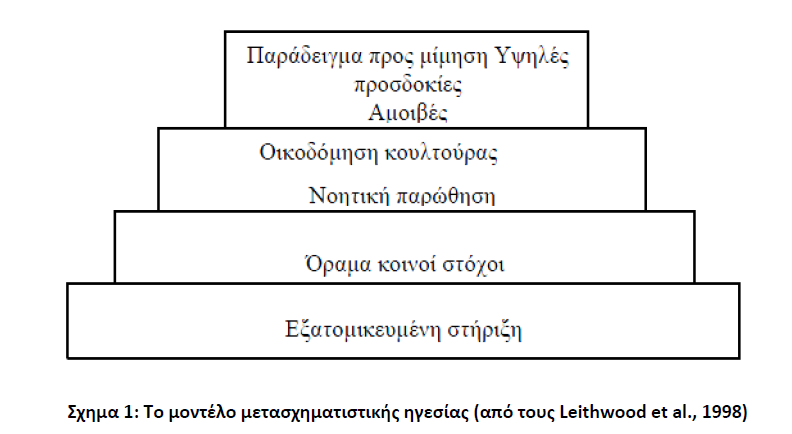 Μετασχηματιστικός ηγέτης
Επικοινωνεί ένα όραμα το οποίο εμπνέει και κινητοποιεί τους ανθρώπους του να πετύχουν κάτι «εξαιρετικό».
Ευθυγραμμίζει τους ανθρώπους και τα συστήματα, ώστε να επιτευχθεί συμφωνία προς το όραμα και ευθυγράμμιση μέσα σε ολόκληρο τον οργανισμό.
Διαθέτει την ικανότητα να εμπνέει τους ανθρώπους να ενστερνιστούν υψηλότερες αξίες.
Παροτρύνει τους ανθρώπους του να πετύχουν μία σημαντική πρόκληση.
Αλλάζει τους ανθρώπους του, βοηθώντας τους να δουν παλιά προβλήματα με νέους τρόπους.
Δίνει προσοχή στις ανησυχίες των ανθρώπων του και στις ανάγκες τους για ανάπτυξη.
Ενθαρρύνει και μεταδίδει ενθουσιασμό στους ανθρώπους του ώστε να καταβάλουν επιπλέον προσπάθεια, προκειμένου να πετύχουν τους στόχους της ομάδας.
Ολοκληρώνοντας….
Ανάπτυξη Ηγετών
Ηγέτης = Διάθεση για άσκηση ηγεσίας x ικανότητα άσκησης 
ηγεσίας x ευκαιρίες για άσκηση ηγεσίας
Διάθεση για άσκηση ηγεσίας
 Ανάγκη για αυτό-εκτίμηση. Αναπτύσσει συμπεριφορές πέραν των συμβατικών πλαισίων
 Ανάγκη για δύναμη (power). Διάθεση για άσκηση επιρροής στους άλλους
Ανάγκη για αναγνώριση από τους άλλους (φιλοδοξία)
 Ανάγκη για ολοκλήρωση και για επίτευξη   αποτελεσμάτων
44
Ανάπτυξη Ηγετών (συνέχεια)

Ανάπτυξη ικανοτήτων ηγεσίας

ι) “The born leader” school

 γενετικές προδιαθέσεις (εξυπνάδα, ενεργητικότητα, στόφα, ταμπεραμέντο)

 τα γενετικά χαρακτηριστικά διαμορφώνονται πολύ νωρίς στην παιδική ηλικία κυρίως από το περιβάλλον της οικογένειας

ιι) “Leadership is learned” school

 o ηγέτης πέραν των κληρονομικών στοιχείων και της οικογένειας,  «πλάθεται»

 εκπαίδευση, εργασιακή εμπειρία, υιοθέτηση προτύπων άλλων ανθρώπων (μίμηση-role models)
45
Ανάπτυξη Ηγετών (συνέχεια)

Αναπτυξιακές ευκαιρίες

 προκλητικά καθήκοντα-αναθέσεις νωρίς στα πρώτα στάδια στην καριέρα

 παρακολούθηση πολύ καλών και πολύ κακών προτύπων ηγετών νωρίς στην καριέρα

 καθήκοντα-αναθέσεις που διευρύνουν τη γνώση και την εμπειρία

 καθοδήγηση και συμβουλή από υψηλά στελέχη

 παρακολούθηση συσκέψεων εκτός των δικών τους υπευθυνοτήτων

 ειδικές αναπτυξιακές θέσεις (π.χ βοηθός ανωτέρων στελεχών)

 ειδικά projects

 σχεδιασμένα επίσημα εκπαιδευτικά προγράμματα
46
Εκτροχιασμός του ηγέτη (derailment)

  Γιατί ηγέτες που διαθέτουν χαρίσματα και ηγετικές  ικανότητες και για αρκετό χρονικό διάστημα θεωρούνται επιτυχημένοι και έχουν υψηλές αποδόσεις, αποτυγχάνουν?

 Οι αιτίες επιτυχίας σε ένα περιβάλλον (strengths), μετατρέπονται σε αιτίες αποτυχίας σε ένα διαφορετικό περιβάλλον

 «Σκοτεινή πλευρά» των ηγετικών ικανοτήτων. Κάθε ισχυρό σημείο (strength) ταυτόχρονα αποτελεί και αδυναμία
47
[Speaker Notes: Παραδείγματα της Σκοτεινής Πλευράς των ηγετικών ικανοτήτων: Οι συνεχείς επιτυχίες μπορούν να οδηγήσουν σε αλαζονεία, η αποφασιστικότητα μπορεί να οδηγήσει σε αυταρχική συμπεριφορά, η μεγάλη αυτοπεποίθηση σε τυχοδιωκτισμό, σε αγνόηση της γνώμης των άλλων, σε αποφυγή ανάλυσης σε βάθος όλων των παραμέτρων, σε υπο-εκτίμηση των κινδύνων κλπ. Η υψηλή εξυπνάδα μπορεί να οδηγήσει σε υποτίμηση των άλλων και η ισχυρή αφοσίωση μπορεί να οδηγήσει σε δογματισμό και φανατισμό.]
ΗΓΕΣΙΑ / ΗΓΕΤΕΣ – Άλλοτε και  τώρα:
Άλλοτε…
Οι ηγέτες αποφάσιζαν μόνοι τους
Επικέντρωση στην επίτευξη των στόχων
Μικρό ενδιαφέρον για τον άνθρωπο
Μειωμένη δυνατότητα πρωτοβουλιών από τους εργαζόμενους
Οι ηγέτες μπορούσαν να ελέγχουν σε κάθε στιγμή οτιδήποτε συνέβαινε
48
[Speaker Notes: Για πολλά χρόνια η έννοια της ηγεσίας –ηγέτη ήταν συνεφασμενη με μια παντοδύναμη και συχνά αυταρχική μορφή που ήταν σε θέση να ελέγχει ανά πάσα στιγμή τα πάντα, να αποφασίζει αυτοδύναμα, να δίνει λύσεις στα προβλήματα, να συντονίζει όλες τις ενέργειες που γίνονταν στο τμήμα. Σε τελική ανάλυση επρόκειτο για μία ηρωική φυσιογνωμία που είχε όλη την ευθύνη της αποτελεσματικότητας.]
ΗΓΕΣΙΑ / ΗΓΕΤΕΣ – Άλλοτε και  τώρα 
(συνέχεια):
Ως αποτέλεσμα του παραπάνω στυλ ηγεσίας, τα μέλη της ομάδας αισθάνονταν:

 στενά ελεγχόμενα

«μπλοκαρισμένα» χωρίς να μπορούν να αξιοποιούν το σύνολο των γνώσεων, των ικανοτήτων και την ενεργητικότητά τους

δεν συναινούσαν στους στόχους της μονάδας αλλά στους δικούς τους υπό-στόχους

λιγότερο υπεύθυνα και αρκούνταν μόνο σε κάποια ικανοποιητική απόδοση
49
[Speaker Notes: Το στυλ αυτό ηγεσίας μπορεί σε κάποιες λίγες περιπτώσεις να λειτουργούσε ικανοποιητικά, ωστόσο συνοδεύονταν από πολλά προβλήματα τα οποία συνοψίζονται στην αδυναμία απελευθέρωσης των δημιουργικών δυνάμεων των μελών της ομάδας και στη διάχυτη αίσθηση μεταξύ των εργαζομένων περί ενσάρκωσης ρόλου απλού εκτελεστικού οργάνου με χαμηλό αίσθημα ευθύνης για το τελικό αποτέλεσμα και την επίτευξη των στόχων του τμήματος .]
ΗΓΕΣΙΑ / ΗΓΕΤΕΣ – Άλλοτε και  τώρα (συνέχεια):

Το περιβάλλον ηγεσίας-εργασίας έχει αλλάξει σημαντικά:

 οι εργαζόμενοι: υψηλό επίπεδο κατάρτισης,  σημαντικό ορίζοντα γνώσεων, ικανοτήτων και δημιουργικής σκέψης

 Η ικανοποίηση των βασικών αναγκών οδηγεί στην ανάγκη ικανοποίησης ανώτερων αναγκών (αναγνώρισης, αυτοπραγμάτωσης κλπ)

 Η απαίτηση για κοινωνική αποτελεσματικότητα και ανθρώπινες εργασιακές σχέσεις ισχυροποιείται

 Διείσδυση της τεχνολογίας στο χώρο της υγείας – ανάγκη για επικοινωνία με τον ασθενή
50
[Speaker Notes: Η σημερινή πραγματικότητα στον εργασιακό χώρο και δη στο νοσηλευτικό έχει αλλάξει ριζικά. Οι νοσηλευτές διαθέτουν υψηλό επίπεδο γνώσεων και δεξιοτήτων, τα καθήκοντά τους είναι πολυσύνθετα και στενά αλληλοεξαρτώμενα, οι απαιτήσεις για άριστη διαχείριση της σύγχρονης τεχνολογίας και ταυτόχρονη άμεση εξατομικευμένη προσέγγιση των ασθενών είναι επιτακτικές. Αυτά τα χαρακτηριστικά της πραγματικότητας σε συνδυασμό με τις τρέχουσες ανάγκες και αξίες των νοσηλευτών κάνουν φανερό ότι η ¨ηρωική’’ μορφή του ηγέτη (που χειρίζεται τα πάντα μόνος του) δεν μπορεί να ξεπεράσει κάποια στενά πλαίσια αποτελεσματικότητας.]
Η ΗΓΕΣΙΑ ΣΤΗ ΣΥΓΧΡΟΝΗ ΕΠΟΧΗ
Δημοκρατική -συμμετοχική ηγεσία

Μεταβίβαση μέρους της ευθύνης και του διοικητικού έργου στα μέλη της ομάδας
Συμμετοχή στη διαδικασία λήψης αποφάσεων
Επικέντρωση στις ανθρώπινες σχέσεις και στην ομαδική εργασία
Never tell people how to do things
Tell them what to do and they will surprise you with their ingenuity
51
Professor Peter Drucker (1996):

Πολύ λίγοι είναι «γεννημένοι ηγέτες». Οι ηγέτες διαπλάθονται

Δεν υπάρχει κάποιο συγκεκριμένο στυλ ηγεσίας, ούτε σαφή χαρακτηριστικά γνωρίσματα ενός ηγέτη που να έχουν αποτελεσματική εφαρμογή σε όλες τις περιπτώσεις

Προϋποθέσεις αποτελεσματικής ηγεσίας
ύπαρξη ακολούθων
ασθενείς, οικογένειες, σπουδαστές, συνάδελφοι
αποτελεσματική καθοδήγηση προς την επίτευξη των στόχων
Ζητούμενο η αποτελεσματικότητα, όχι η δημοτικότητα
παράθεση παραδειγμάτων
αυθεντικότητα του ηγέτη
52
A Leader is someone who believes in you and gets you to believe in yourself

Never discourage anyone who continually makes a progress, no matter how slow
Quotes by: Plato, Aristotle, John Quincy Adams, Thomas Fuller, Lao Tzu, Lord Chesterfield, Richard Williams etc.